ДОКАЗВАНЕ НА МОЗЪЧНА СМЪРТ
ВЕЛИКО ТЪРНОВО
02-04 Август 2019
Смърт-дефиниция
История
Древна Гърция-Vital spirit
Смъртта като процес
19 в. Вирхов
20 в. Mollaret и Goulon- coma depasse
1968 г.  World Medical Association, Harvard medical school- неврологични критерии
Смърт-дефиниция
Колко вида смърт има?
Циркулаторни критерии
Неврологични критерии
Соматични критерии
Концепция за мозъчна смърт
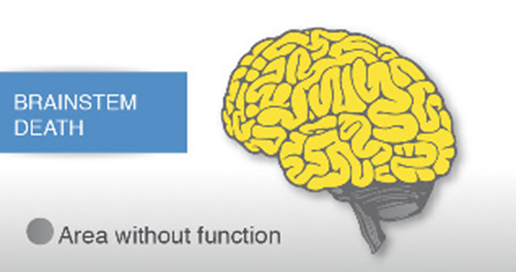 Смърт на мозъчния ствол


Неокортикална смърт


Смърт на целия мозък
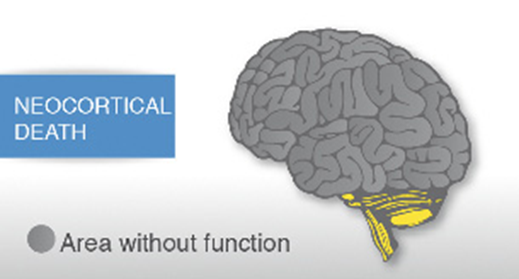 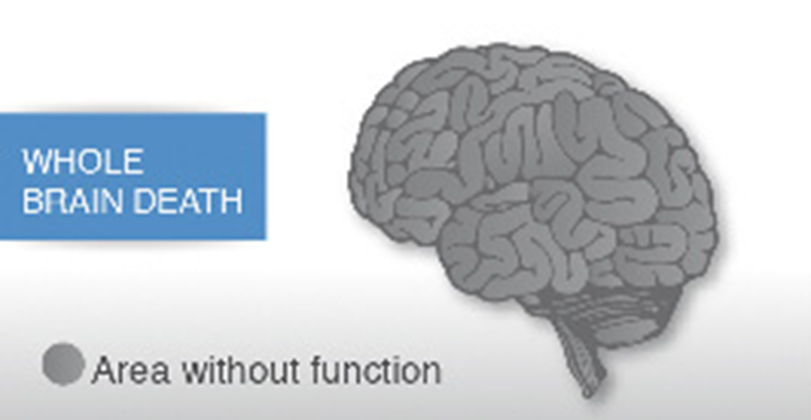 Мозъчна смърт
Кой поставя диагнозата 
„ МОЗЪЧНА СМЪРТ“?

Медицинска диагноза
Правни аспекти
Мозъчна смърт
НАРЕДБА № 14 ОТ 15 АПРИЛ 2004 Г. ЗА МЕДИЦИНСКИТЕ КРИТЕРИИ И
РЕДА НА УСТАНОВЯВАНЕ НА СМЪРТ
Издадена от министъра на здравеопазването
Обн. ДВ. бр. 39 от 12 Май 2004 г., изм. и доп. ДВ. бр. 32 от 2 Април 2013 г.,
изм. ДВ. бр. 41 от 21 Май 2019 г.
Предварителни условия
Да са уведомени близките
Пациент в кома, на ИБВ
Причина за мозъчна смърт
Липса на артериална хипотония САН > 55mm Hg
Липса на хипотермия 32⁰C
Метаболитни нарушения
Медикаменти
Клинични тестове
Клиничните тестове при мозъчна смърт демонстрират двустранната липса на рефлекси от мозъчния ствол
Клинични тестове
Липсва зенична реакция на светлина







Високи дози адреномиметици
Високи дози Атропин
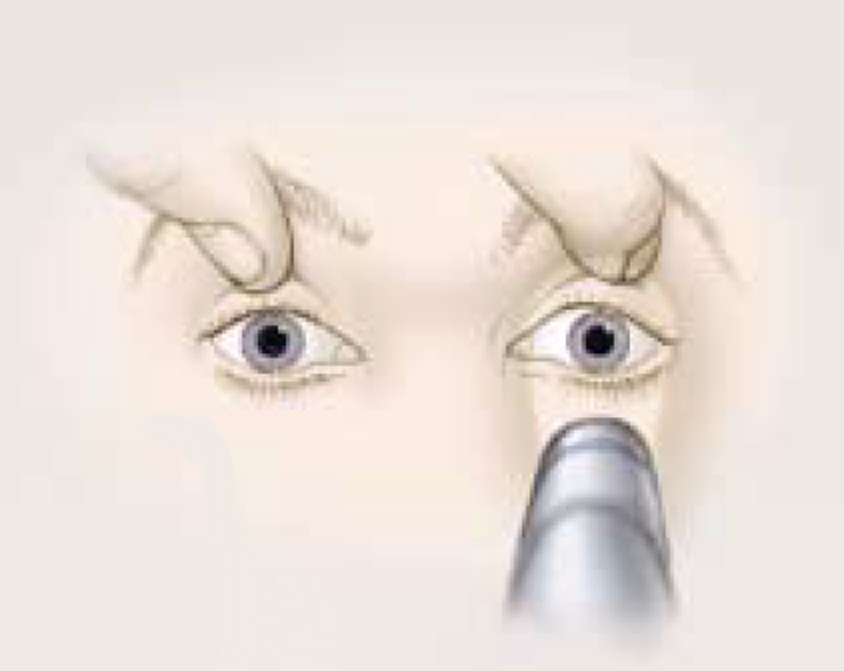 Клинични тестове
Липса на корнеален рефлекс
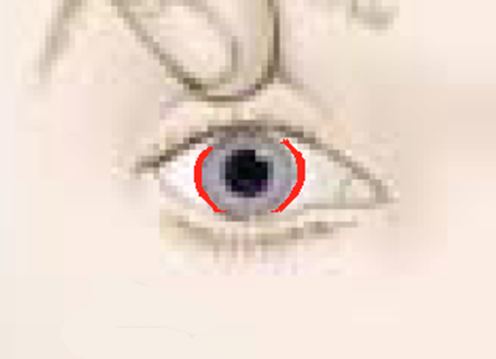 Клинични тестове
Липсва двигателна активност

Стимулация в зоната на Trigeminus

Стимулация в зоната на гръбначния мозък
Клинични тестове
Липса на окуловестибуларен рефлекс

Глава повдигната на 30⁰, 50 мл ледена вода
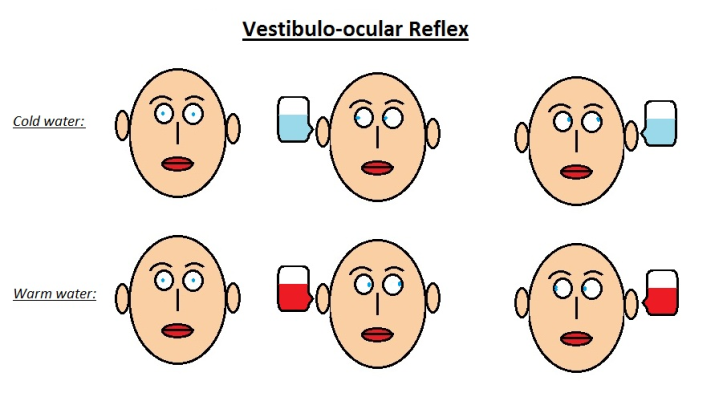 Клинични тестове
Липса на окулоцефален рефлекс
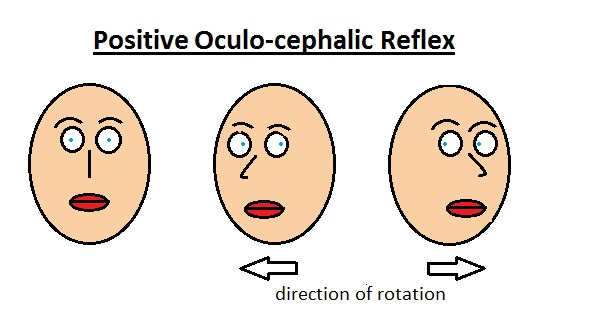 Клинични тестове
Липсва рефлекс на повръщане


Стимулация на корен на език и задна фарингеална стена
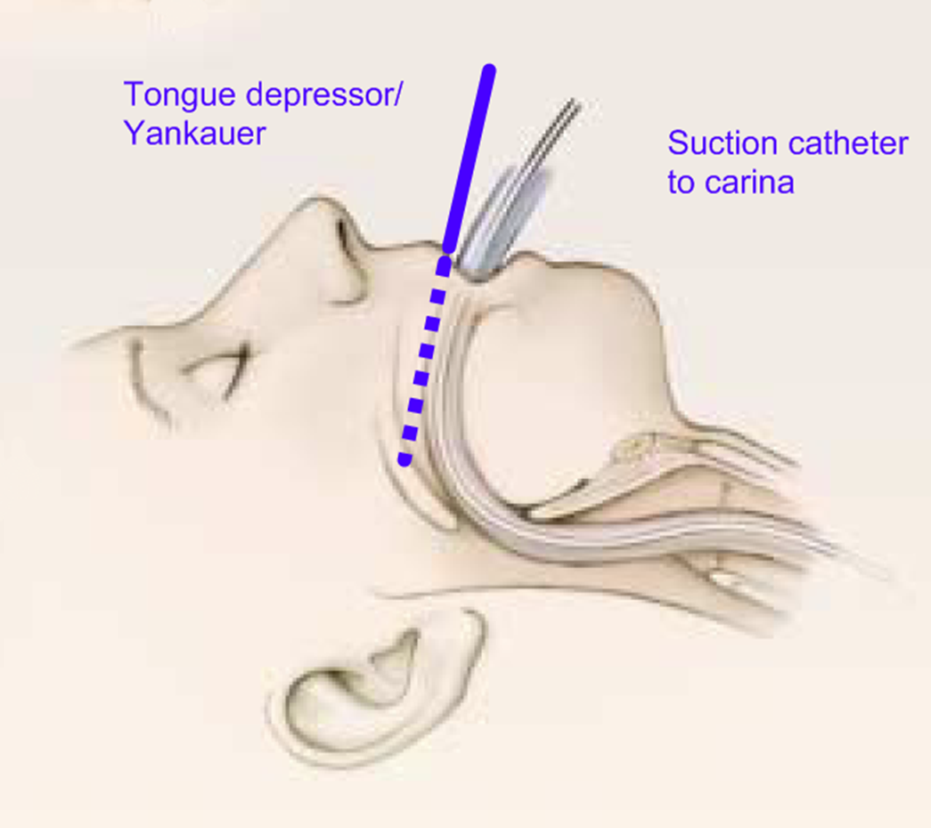 Клинични тестове
Липсва кашличен рефлекс

Обикновено е последният който се губи, и първият, който се забелязва.
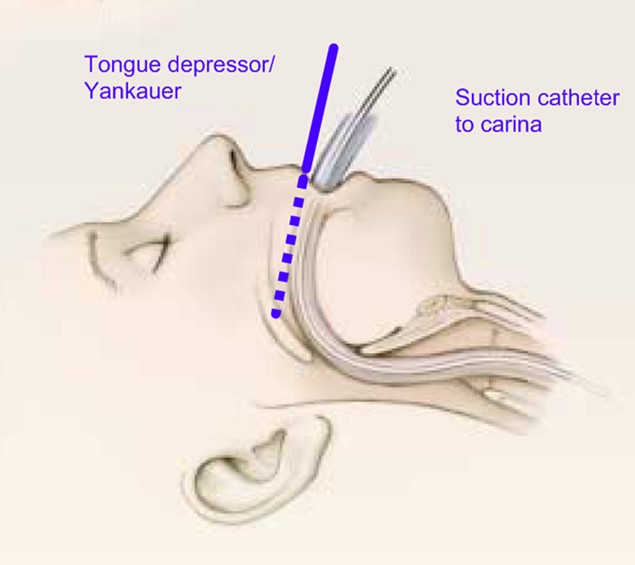 Клинични тестове
Липса на окулокардиален рефлекс
15 sec компресия
10 % намаляване на пулсовата честота
35% намаляване на артериалното налягане
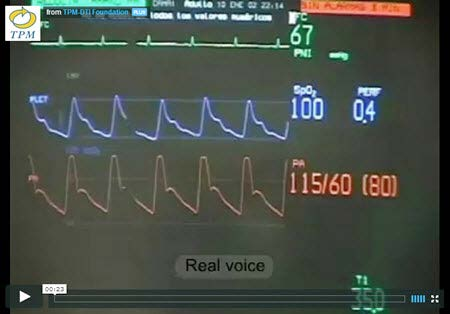 Клинични тестове
Атропинов тест

0,05 mg/kg
10% намаляване на пулсовата честота
Приложение през отделна венозна линия
Провежда се след изследване на зеничните реакции на светлина
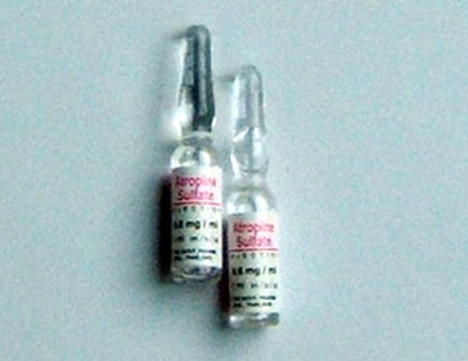 Клинични тестове
Апнеичен тест


CO2 > 55 mmHg
20 mmHg над изходната стойност
CO2 нараства с 2-3 mmHg/min
Изпълнява се последен
Инструментални методи
Феномени свързани с мозъчната смърт

Липса на електрическа активност
Липса на мозъчна циркулация
Липса на метаболитна активност
Инструментални методи
Инструменталните методи се използват за да демонстрират един от феномените свързани с мозъчната смърт.

При концепцията за смърт на мозъчния ствол не са задължителни.

При концепцията за смърт на целия мозък е задължително да се използва един от тях.
Инструментални методи
Електроенцефалография


Най-малко 8 отвеждания
2 microV/mm
Два записа с продължителност 30 min през интервал от 6 часа
Не се прилага при деца < 6 г
Мултимодални евокирани потенциали
Инструментални методи
Електроенцефалография
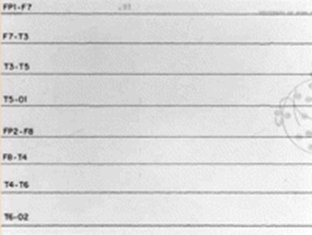 Инструментални методи
Евокирани потенциали
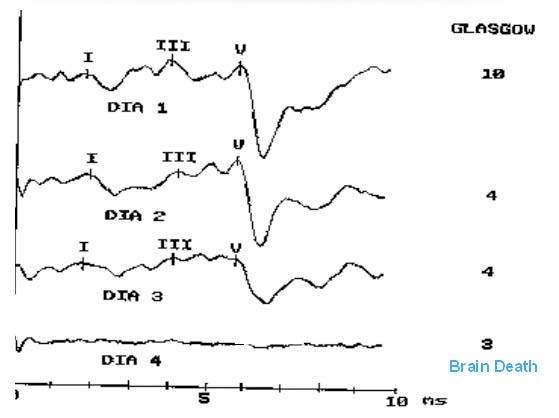 Инструментални методи
Транскраниален доплер


Демонстрира липсата на мозъчна циркулация
Лесноприложим
Изисква квалифициран специалист
Инструментални методи
Транскраниален доплер
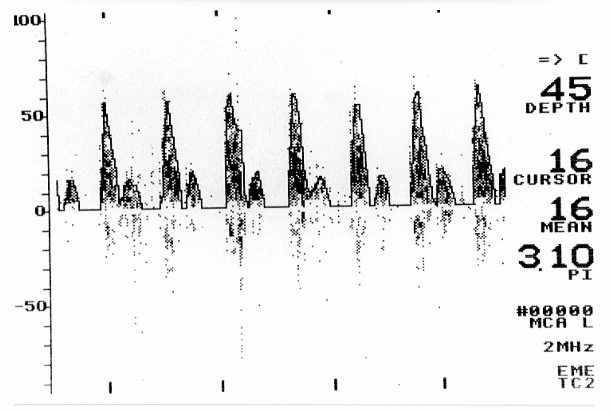 Инструментални методи
Транскраниален доплер
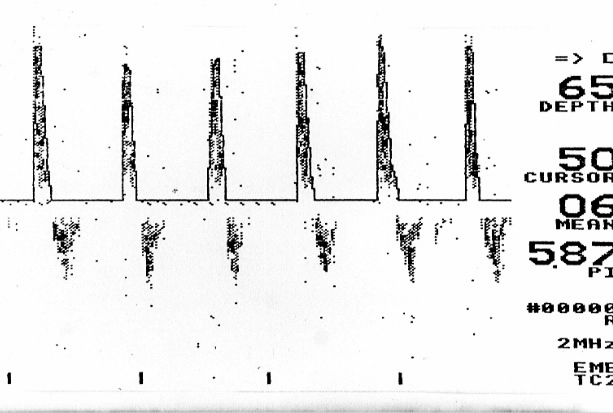 Инструментални методи
Транскраниален доплер
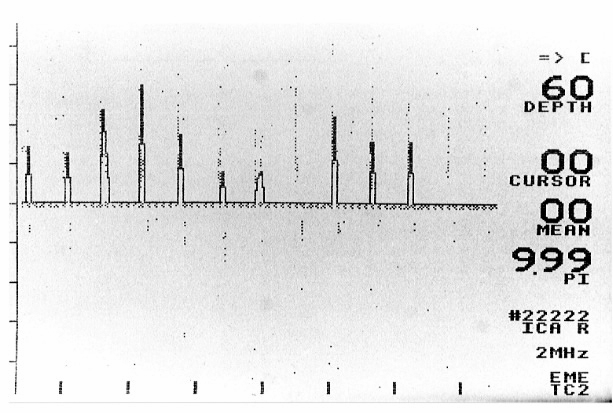 Инструментални методи
Мозъчна артериография


Тотална липса на контрастиране на артерии  и вени
Контрастиране до ниво велизиев кръг
Забавяне на артериовенозната циркулация над 15 sec
Инструментални методи
Мозъчна артериография
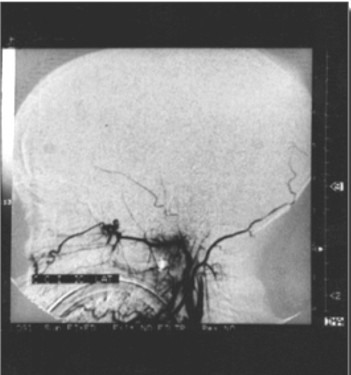 Инструментални методи
Мзъчна гамаграфия
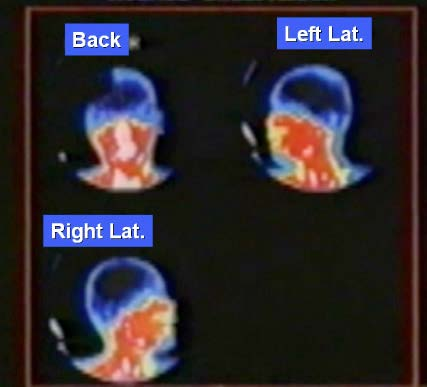 Инструментални методи
CT Ангиография
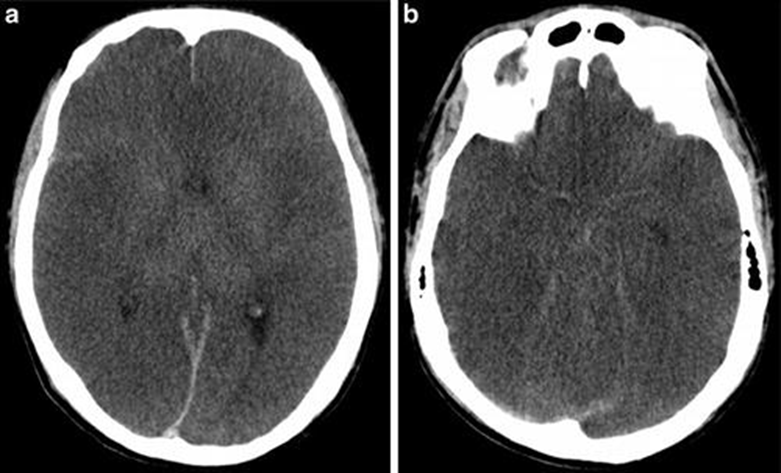 Инструментални методи
Не съществува инструментален метод, через който да се постави диагнозата мозъчна смърт.

Инструменталните методи се използват само за потвърждаване на диагнозата.
Период на изчакване
Harvard medical school - 24ч.
НАРЕДБА № 14 ОТ 15 АПРИЛ 2004 Г. -12ч. 
ЕЕГ+ клинични тестове - 6ч.
Ангиография + клинични тестове - 2ч.
Ако един от клиничните тестове или от инструменталните методи НЕ потвърди диагнозата МОЗЪЧНА СМЪРТ ?

Повторно потвърждаване - 12ч.
Особени ситуации
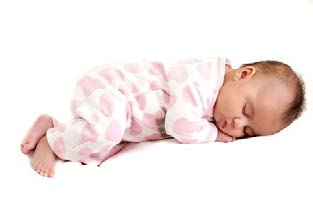 Деца




Барбитурати
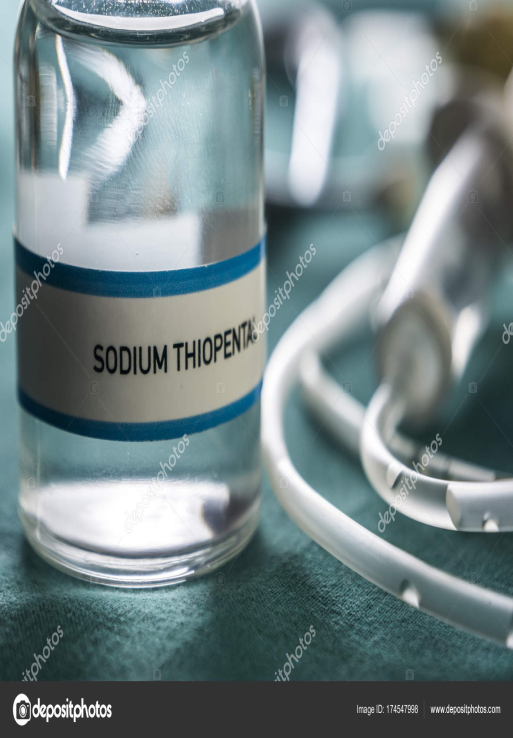 Особени ситуации
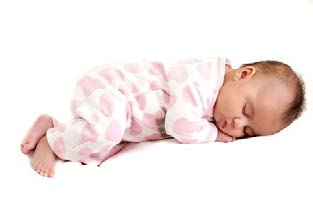 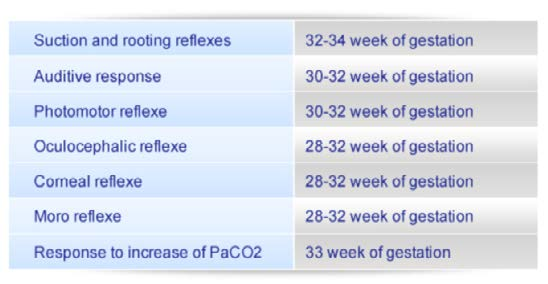 Период на изчакване
7 дена след мозъчната увреда
7 дена -2 месеца - 48ч
2 месеца -1година - 24ч
ЕЕГ е потвърдителен метод над 6 г възраст
Особени ситуации
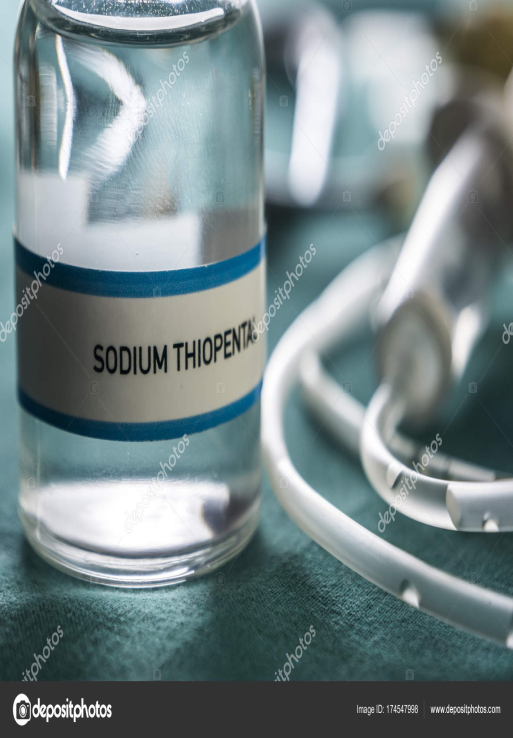 Барбитурати
10-100 micro g/ml

Клинична оценка

Изследване на плазмени концентрации
ДОКАЗВАНЕ НА МОЗЪЧНА СМЪРТ
ВЕЛИКО ТЪРНОВО
02-04 Август 2019